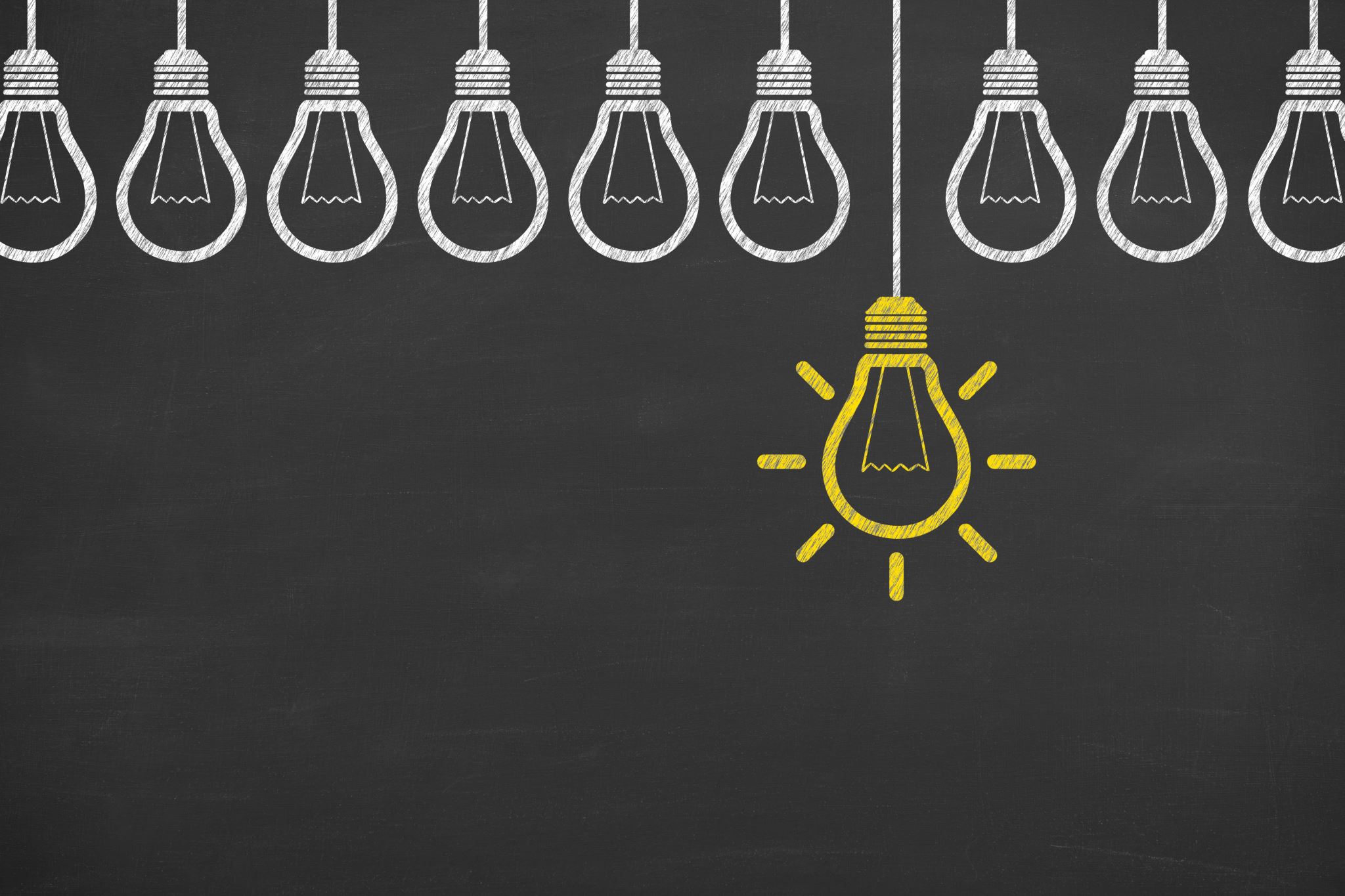 Revision
Modelling growth and decay using recursion
[Speaker Notes: https://create.kahoot.it/details/8141be6f-d207-48c0-9173-f15c9ac4c6d8
https://create.kahoot.it/details/ec98ff28-9ba8-475a-b850-0d3d101a24a4
https://create.kahoot.it/details/2172f773-7e4c-4427-a1fc-656e0d47c32d
https://create.kahoot.it/details/a780716d-96ff-46ad-9877-7c46e6904213
https://create.kahoot.it/details/103d3ec5-2e65-442c-a73d-b75da2423a58]
Arithmetic vs. Geometric Sequences
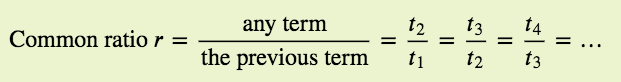 A recurrence model for linear growth and decay
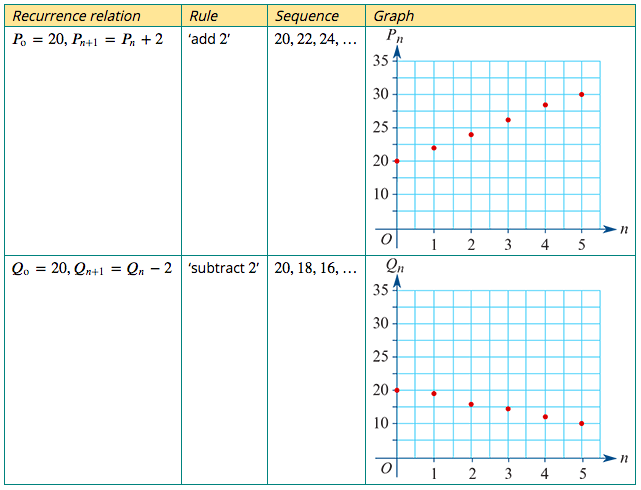 linear growth
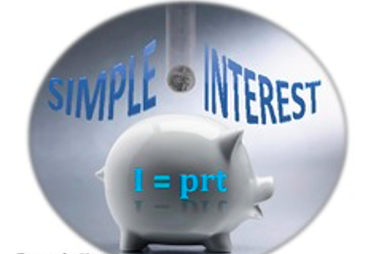 Model and investigate simple interest loans and investments, as well as flat rate depreciation and unit cost depreciation of assets
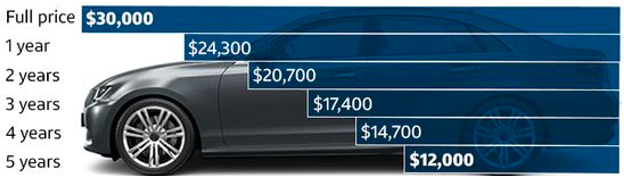 linear decay
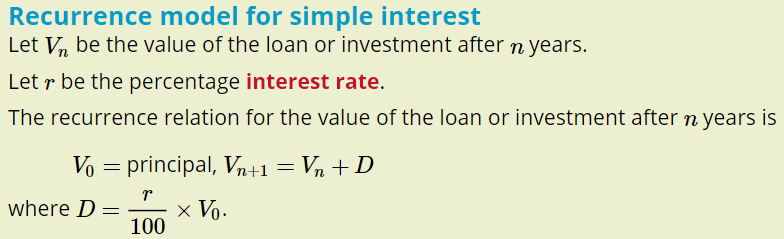 A recurrence model for linear growth and decay
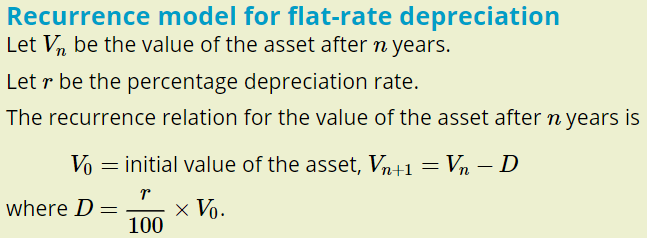 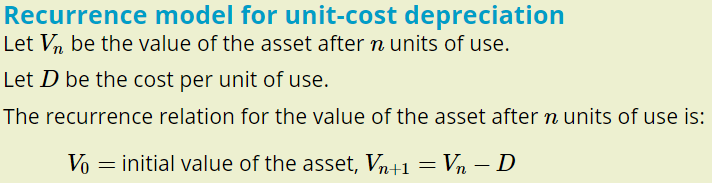 Rules for linear growth and decay
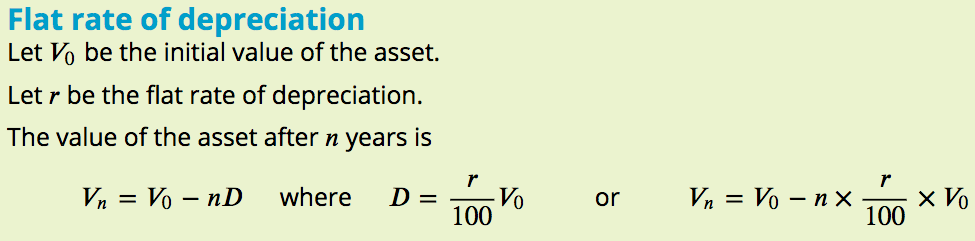 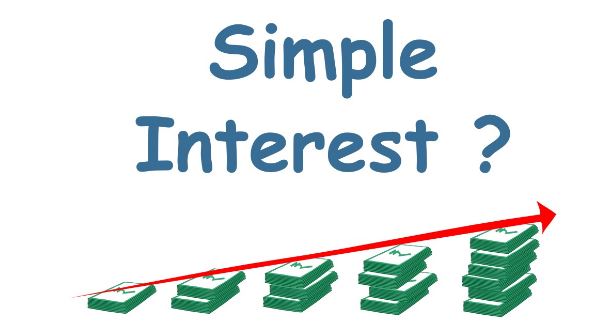 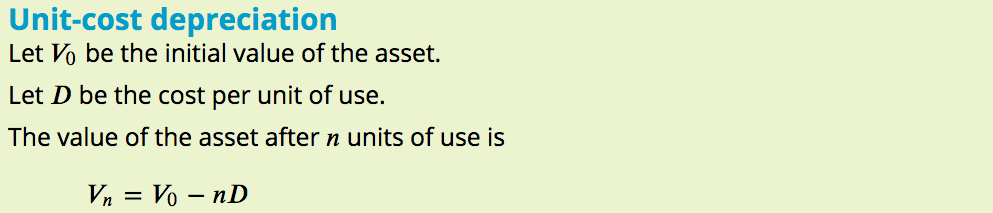 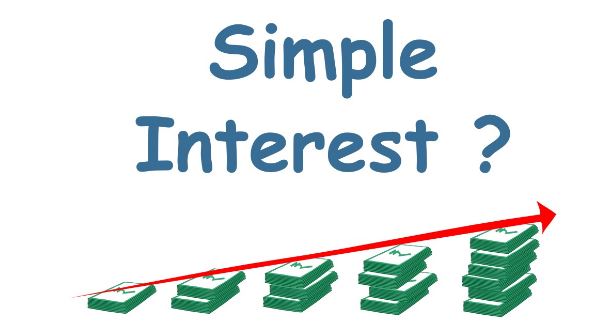 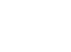 Flat rate/unit-cost depreciation
A recurrence model for reducing balance depreciation
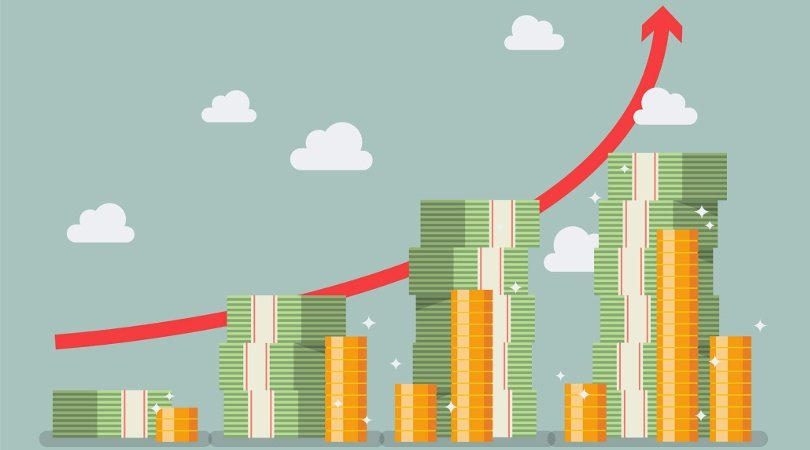 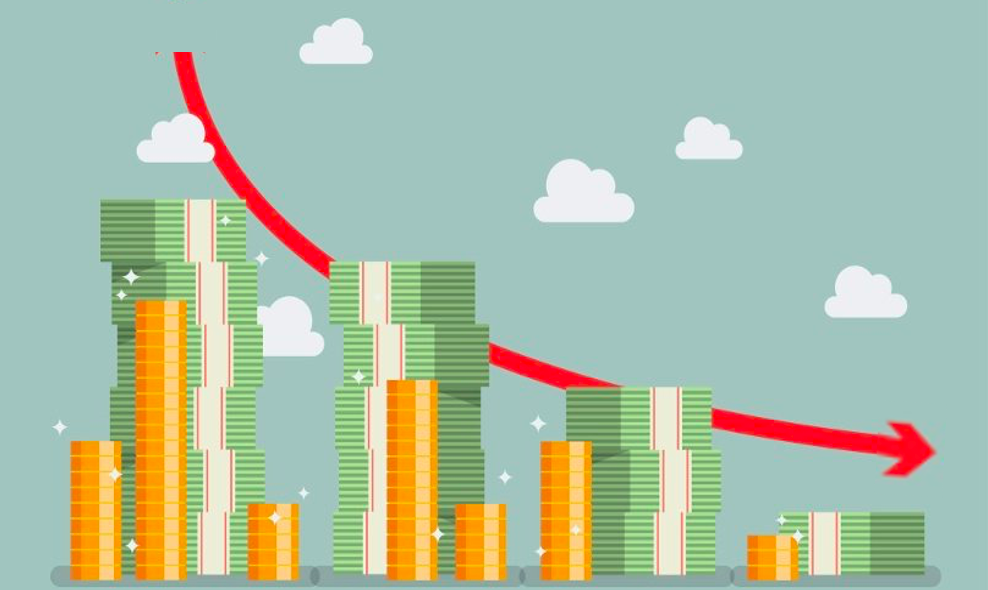 Compound Interest
Reducing Balance Depreciation
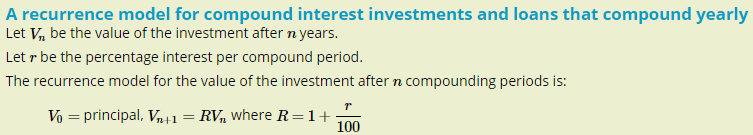 A recurrence model for geometric growth and decay
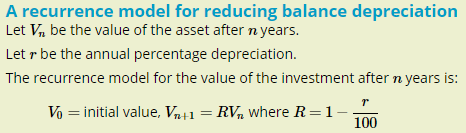 A rules for the nth term in a sequence representing geometric growth or decay
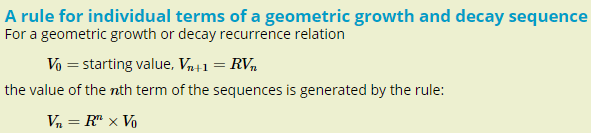 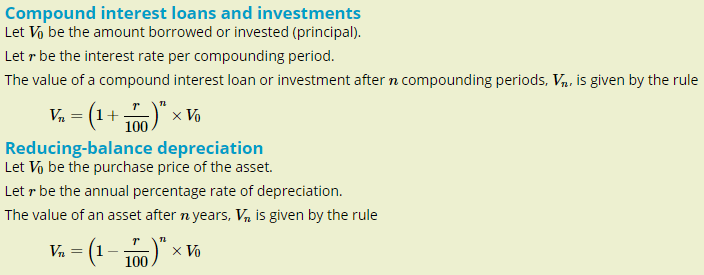 Nominal interest rate
Compound interest rates are usually quoted as annual rates, or interest rate per annum. This rate is called the nominal interest rate for the investment or loan.
The time period after which compound interest is calculated and paid is called the compounding period.
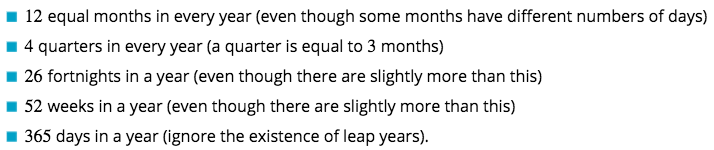 Converting nominal interest rates to compounding interest rates
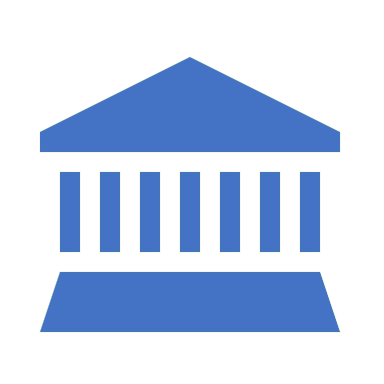 Effective interest rates
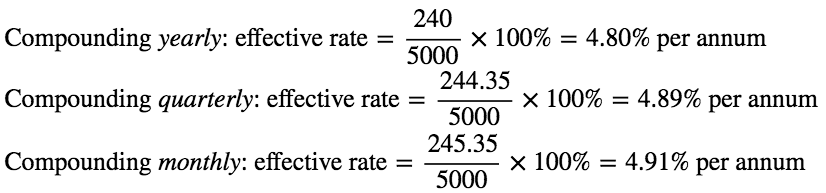 Effective interest rates
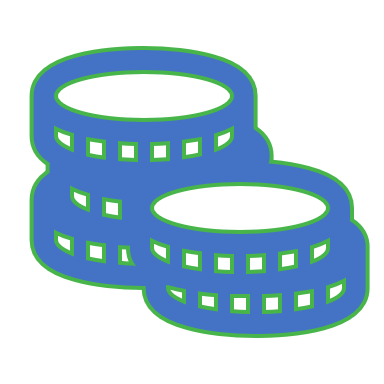 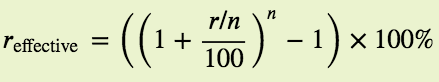 Key vocabularies
Linear growth and decay
Simple interest
Simple interest is a fixed amount of interest that is paid at regular time intervals. Simple interest is an example of linear growth.
Depreciation
Depreciation is the amount by which the value of an item decreases after a period of time.
Scrap value
Scrap value is the value of an item at which it is ‘written off’ or is considered no longer useful or usable.
Flat-rate depreciation
Flat-rate depreciation is a constant amount that is subtracted from the value of an item at regular time intervals. It is an example of linear decay.
Unit-cost depreciation
Unit-cost depreciation is depreciation that is calculated based on units of use rather than time. Unit-cost depreciation is an example of linear decay.
Geometric growth and decay
Skill check
understand the concept of a first-order linear recurrence relation and its use in generating the terms in a sequence
use a given first-order recurrence relation to generate the terms in a sequence
understand the concepts of simple and compound interest
use a recurrence relation to model compound interest investments and loans, and the flat-rate, unit-cost and reducing-balance methods for depreciating of assets
understand the concepts nominal and effective interest rates as they apply to compound interest investments and loans
use a rule for the future value of a compound interest investment or loan, or a depreciating asset, to solve practical problems.